Jogo de Pista
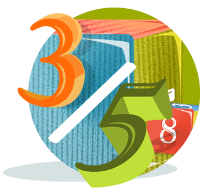 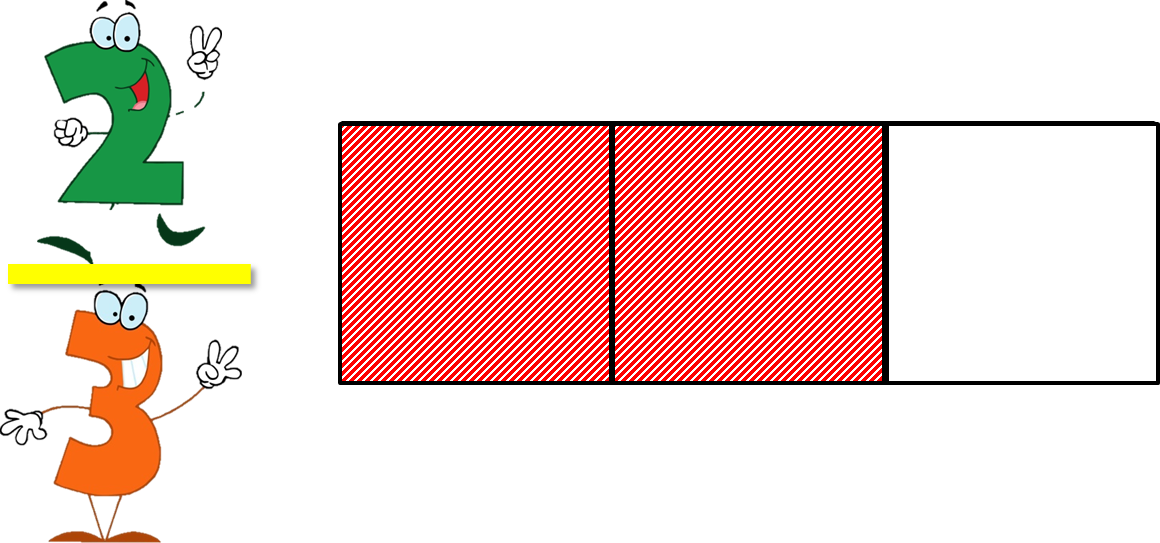 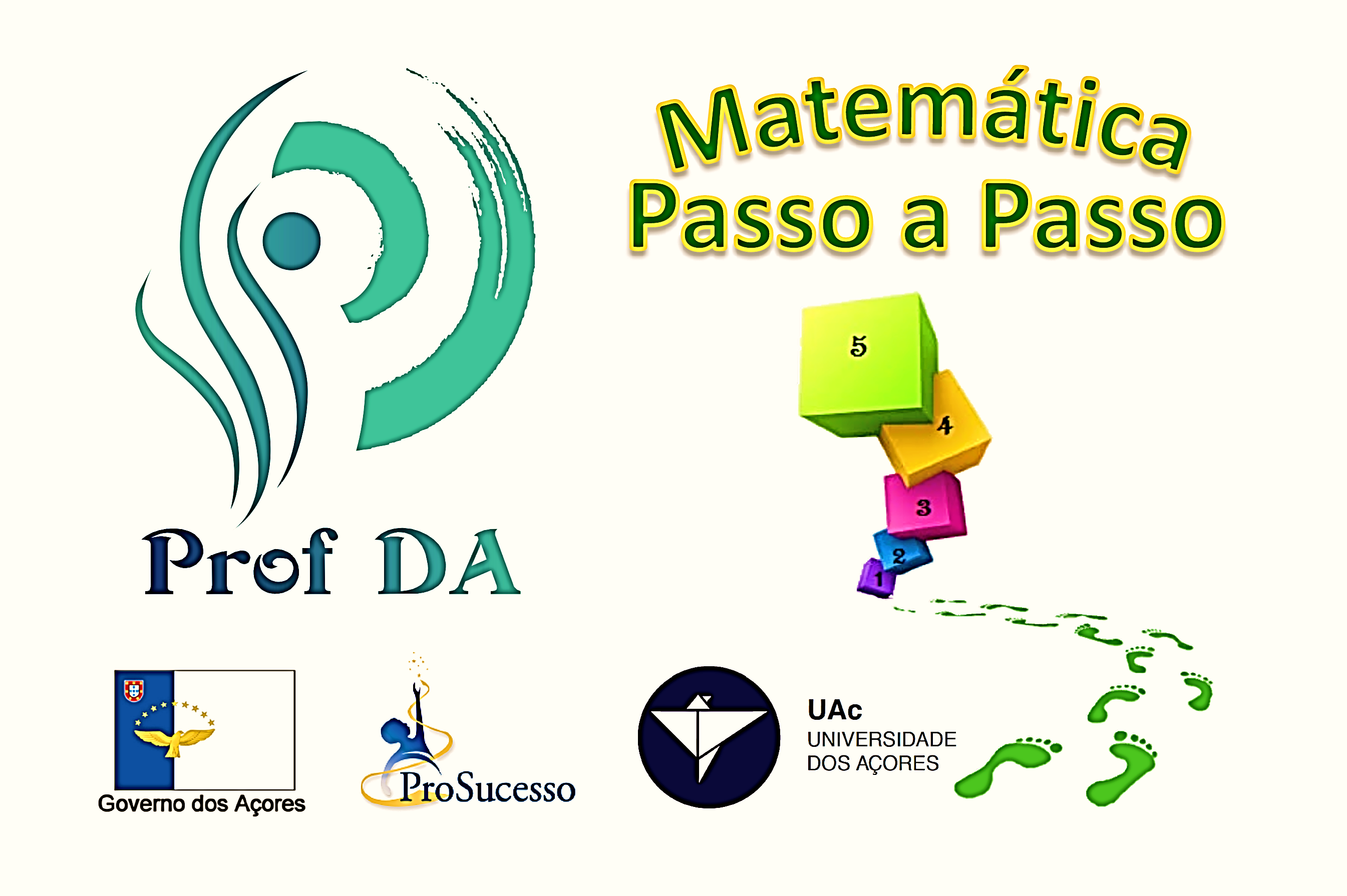 Números Racionais
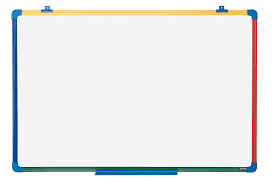 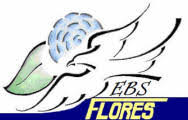 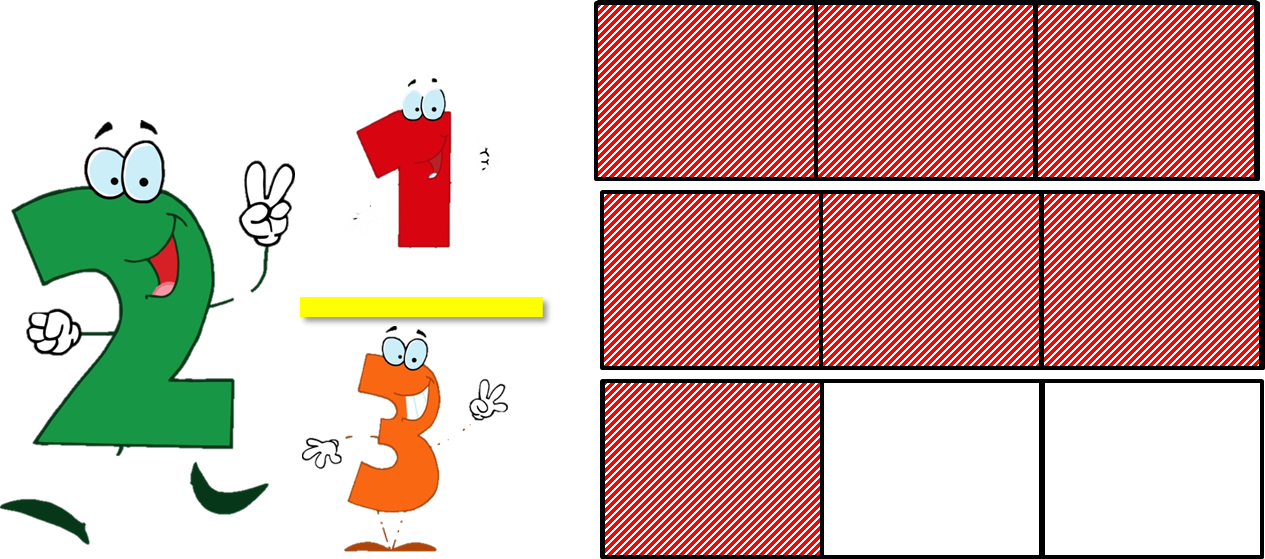 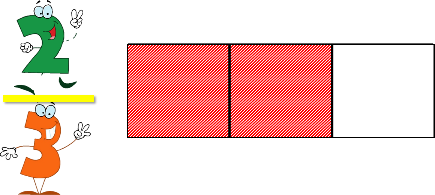 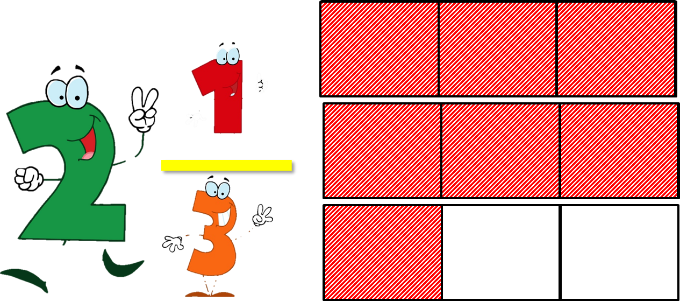 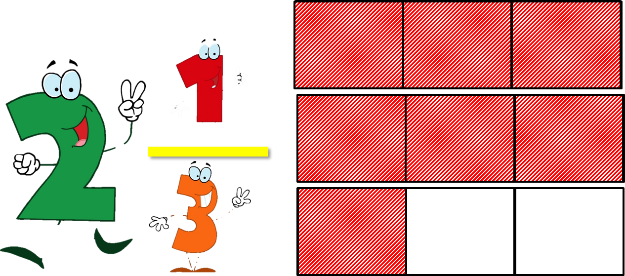 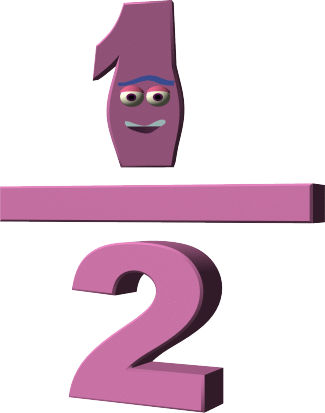 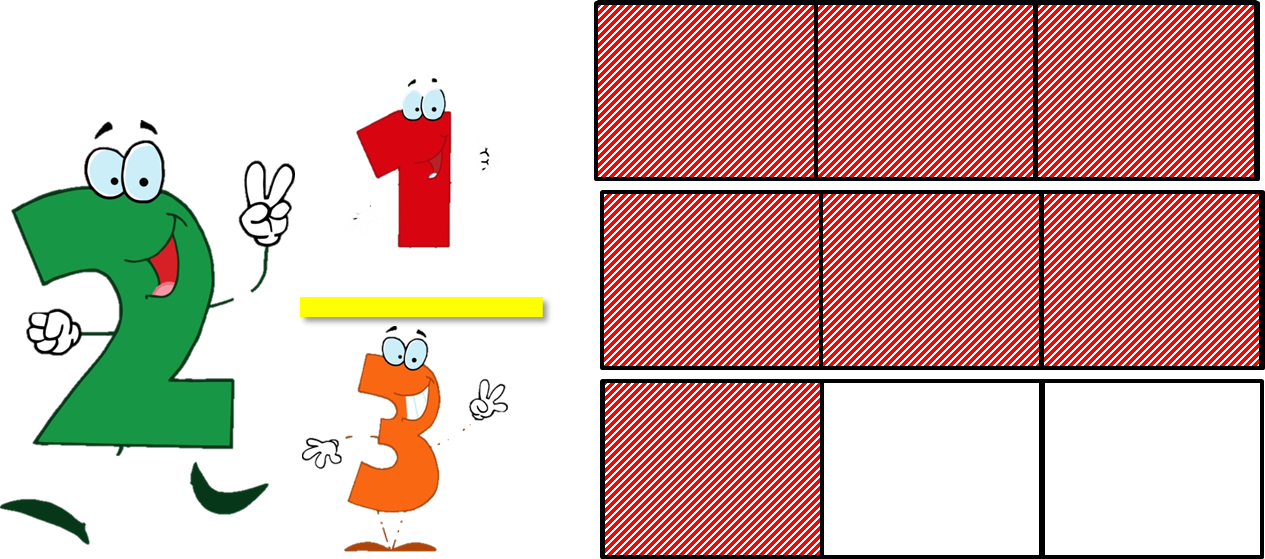 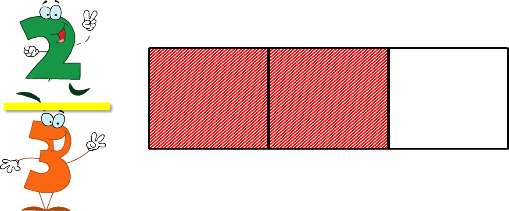 “jogo da cobra”
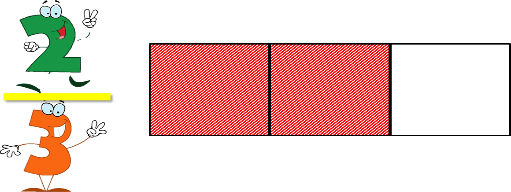 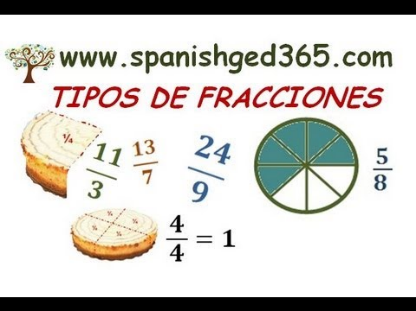 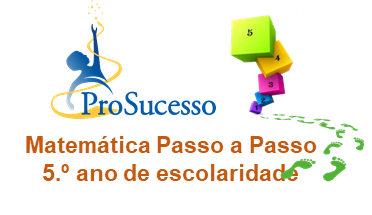 Fonte : Imagens recolhidas da internet
Prof DA Vera Pato
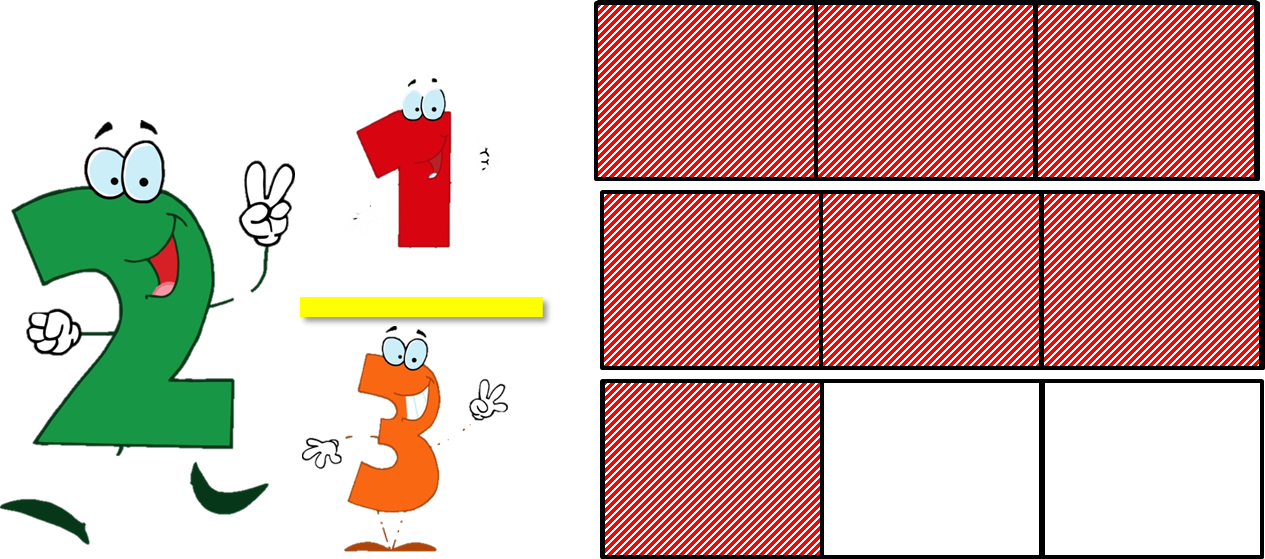 INÍCIO
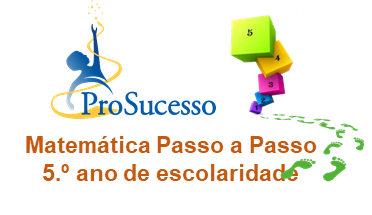 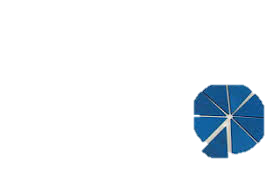 1
Escolhe um dos números desta carta e representa-o graficamente ou na reta numérica.
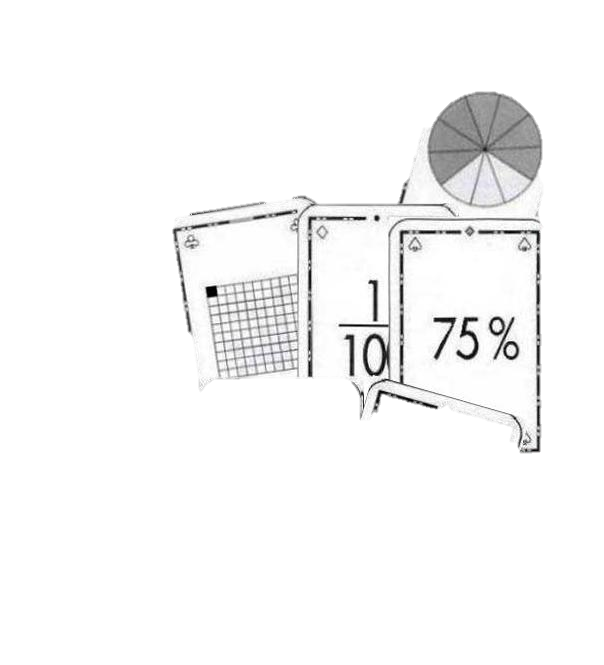 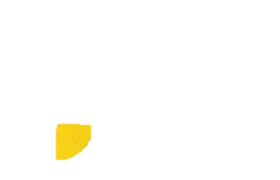 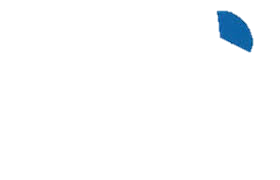 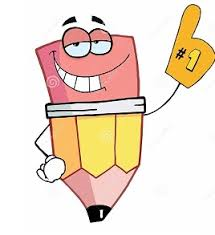 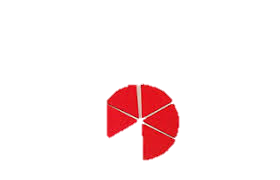 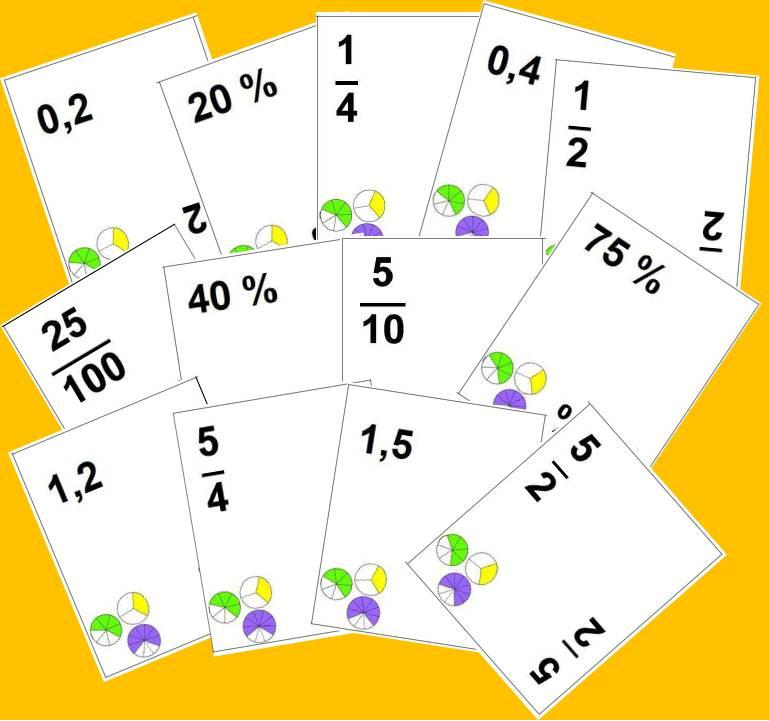 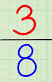 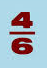 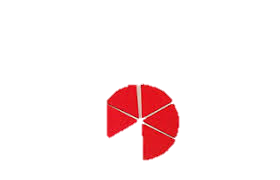 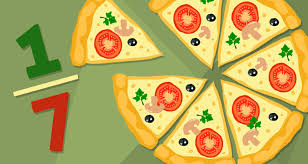 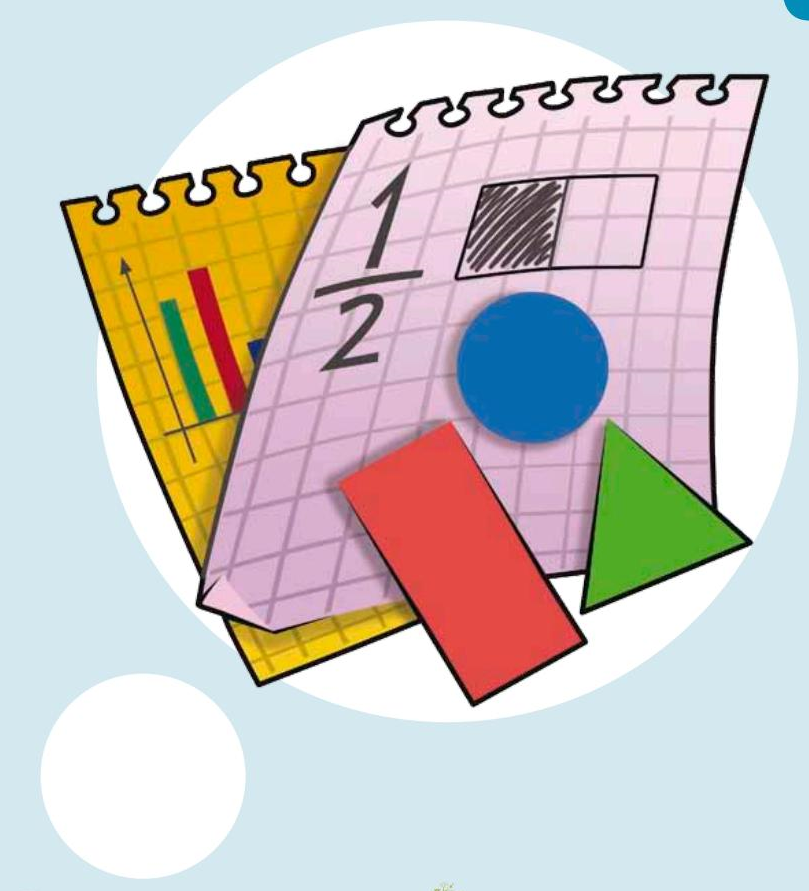 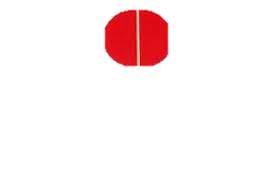 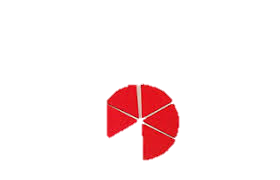 2
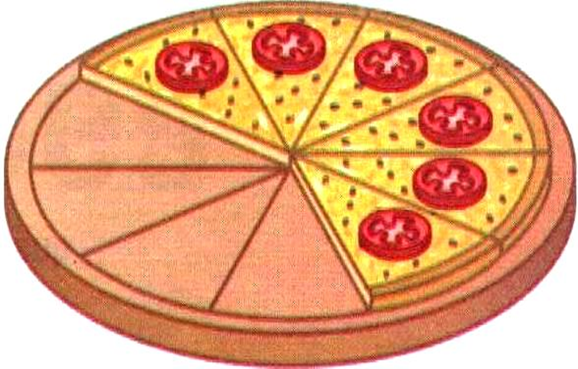 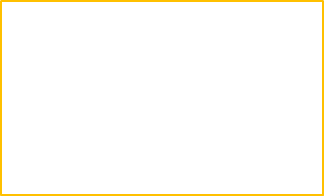 Questão 2
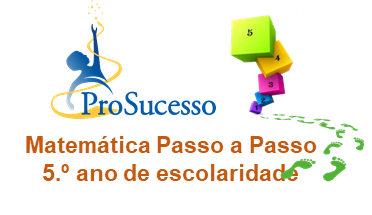 Pensa melhor!
Tenta mais uma vez!
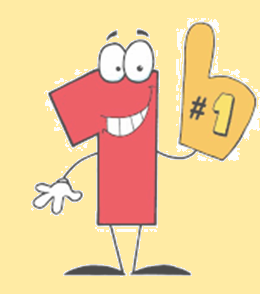 Voltar à pergunta
Parabéns! Conseguiste!
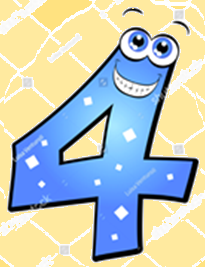 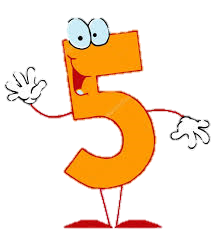 Avançar para a próxima pergunta
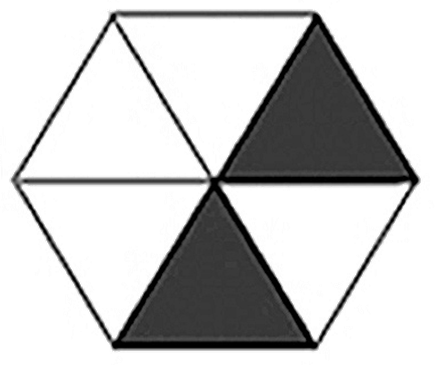 3
Questão 3
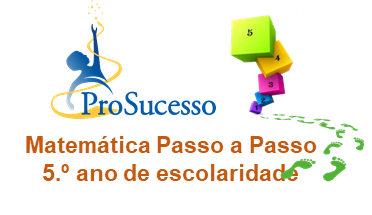 Pensa melhor!
Tenta mais uma vez!
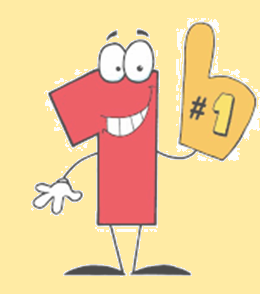 Voltar à pergunta
Parabéns! Conseguiste!
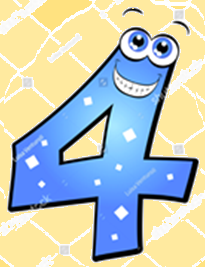 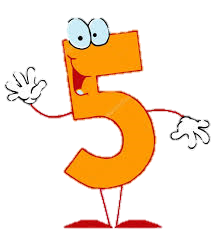 Avançar para a próxima pergunta
4
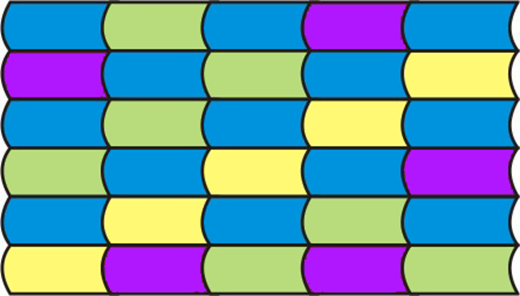 Questão 4
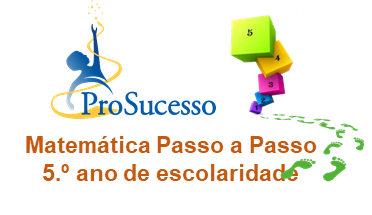 Pensa melhor!
Tenta mais uma vez!
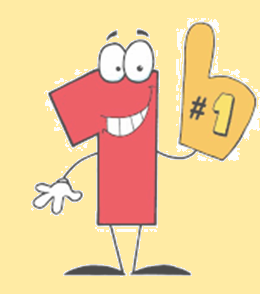 Voltar à pergunta
Parabéns! Conseguiste!
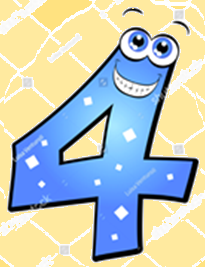 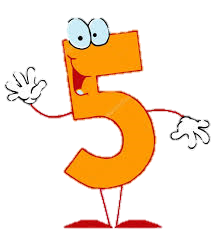 Avançar para a próxima pergunta
5
Questão 5
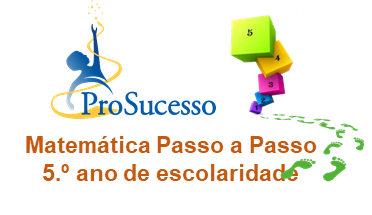 Pensa melhor!
Tenta mais uma vez!
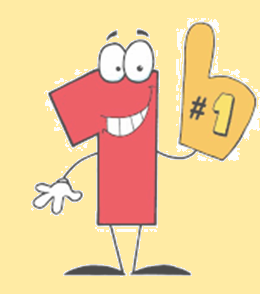 Voltar à pergunta
Parabéns! Conseguiste!
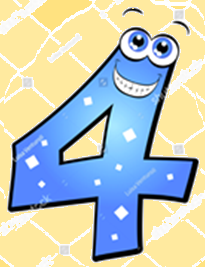 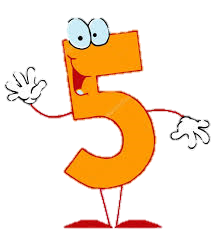 Avançar para a próxima pergunta
6
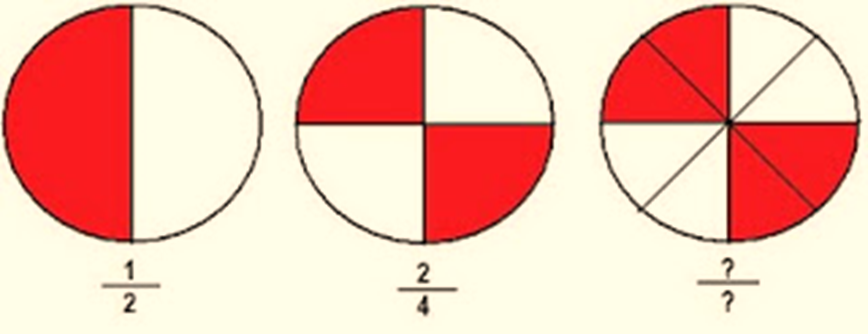 Questão 6
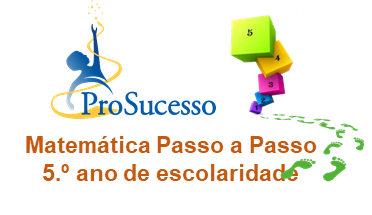 Pensa melhor!
Tenta mais uma vez!
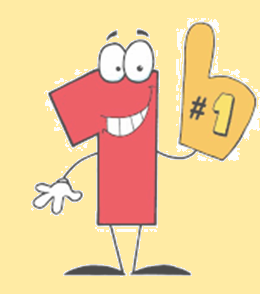 Voltar à pergunta
Parabéns! Conseguiste!
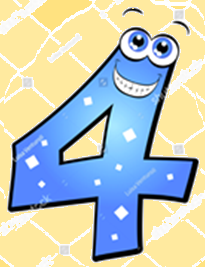 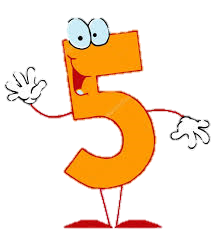 Avançar para a próxima pergunta
7
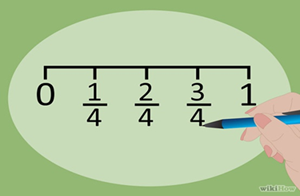 Questão 7
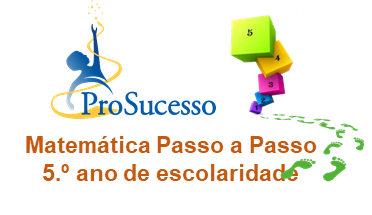 Pensa melhor!
Tenta mais uma vez!
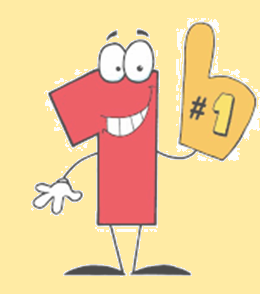 Voltar à pergunta
Parabéns! Conseguiste!
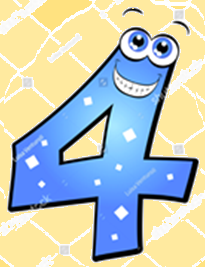 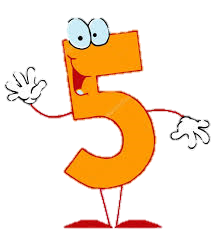 Avançar para a próxima pergunta
8
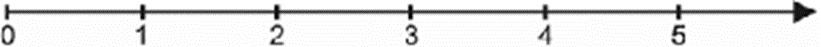 Questão 8
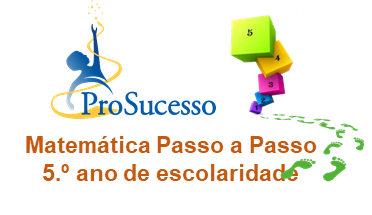 Pensa melhor!
Tenta mais uma vez!
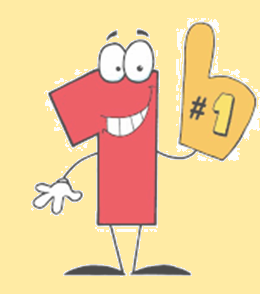 Voltar à pergunta
Parabéns! Conseguiste!
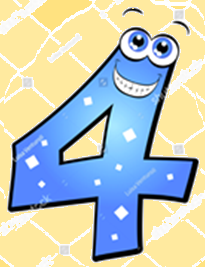 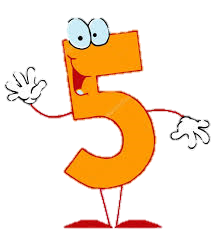 Avançar para a próxima pergunta
9
Qual das seguintes igualdades é falsa?








[A]  A

[B]  B

[C]  C

[D]  D.
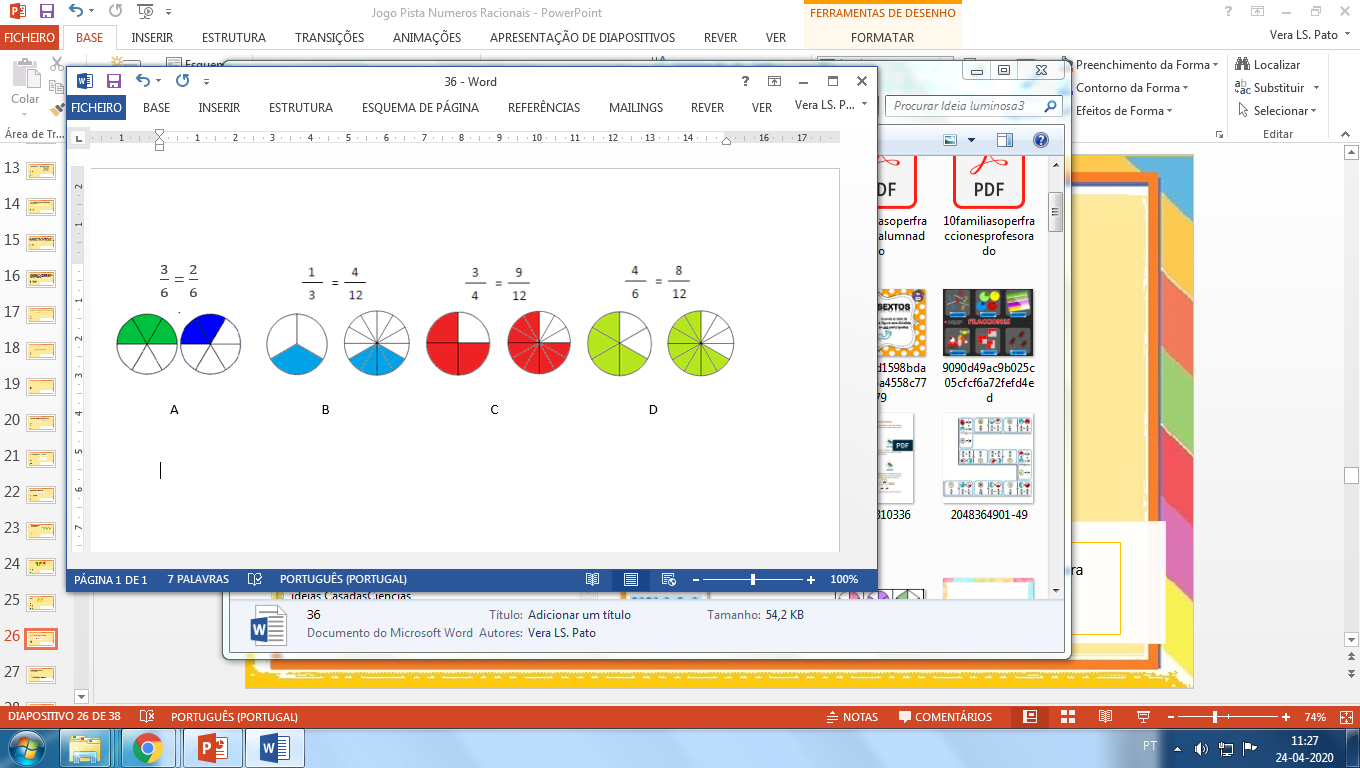 Questão 9
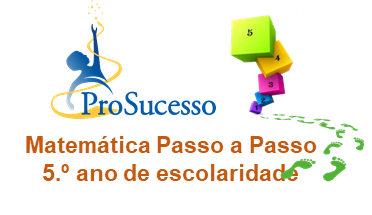 Pensa melhor!
Tenta mais uma vez!
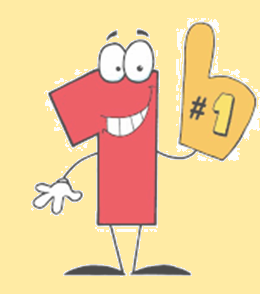 Voltar à pergunta
Parabéns! Conseguiste!
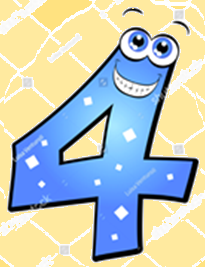 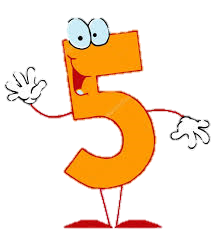 Avançar para a próxima pergunta
10
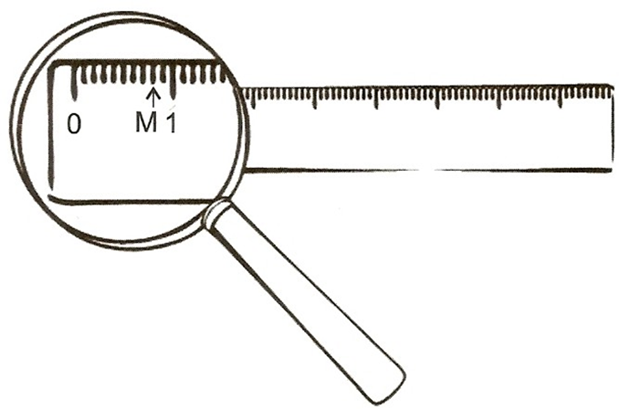 Questão 10
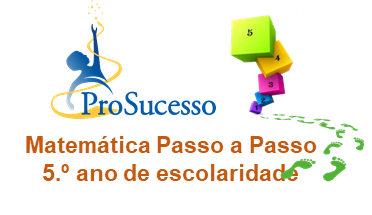 Pensa melhor!
Tenta mais uma vez!
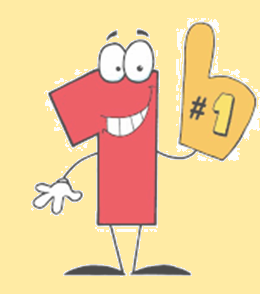 Voltar à pergunta
Parabéns! Conseguiste!
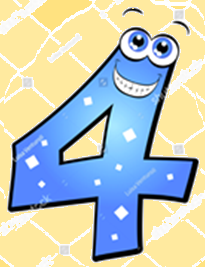 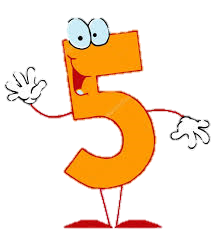 Avançar para a próxima pergunta
11
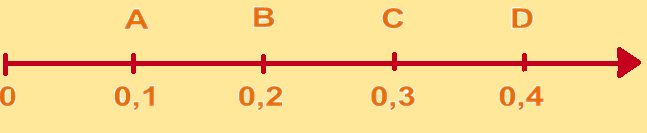 Questão 11
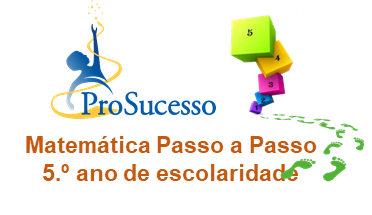 Pensa melhor!
Tenta mais uma vez!
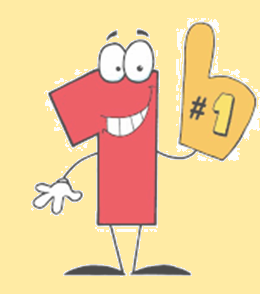 Voltar à pergunta
Parabéns! Conseguiste!
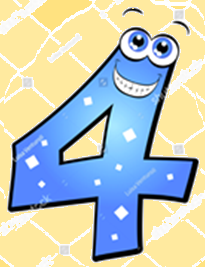 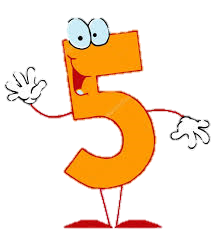 Avançar para a próxima pergunta
12
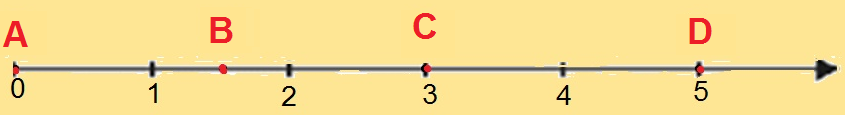 Questão 12
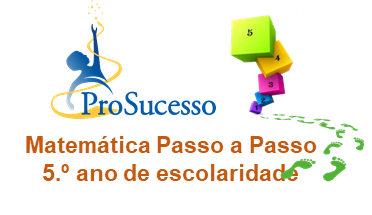 Pensa melhor!
Tenta mais uma vez!
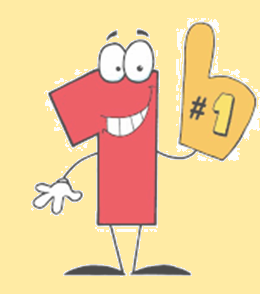 Voltar à pergunta
Parabéns! Conseguiste!
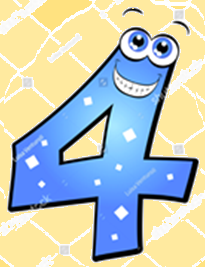 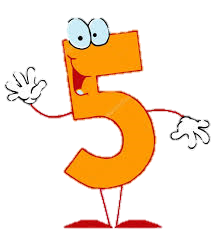 Avançar para a próxima pergunta
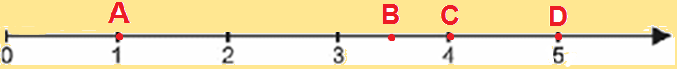 13
Questão 13
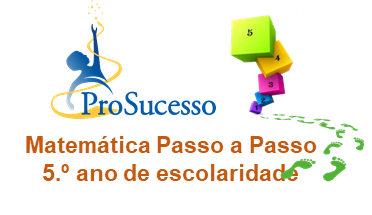 Pensa melhor!
Tenta mais uma vez!
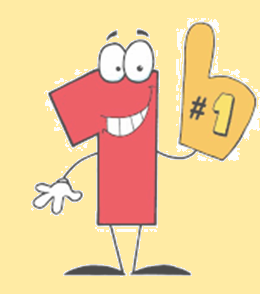 Voltar à pergunta
Parabéns! Conseguiste!
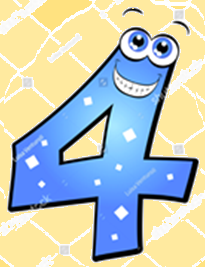 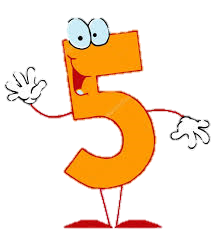 Avançar para a próxima pergunta
14
Questão 14
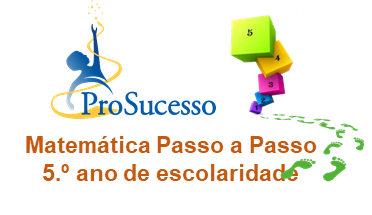 Pensa melhor!
Tenta mais uma vez!
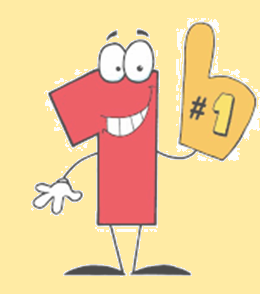 Voltar à pergunta
Parabéns! Conseguiste!
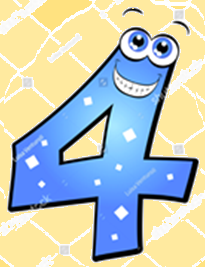 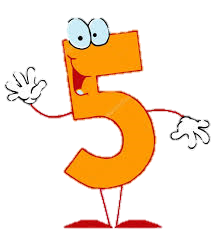 Avançar para a próxima pergunta
15
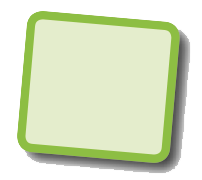 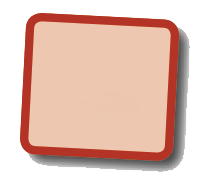 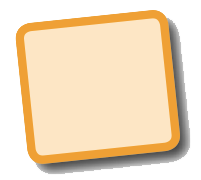 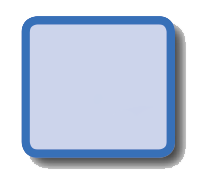 Questão 15
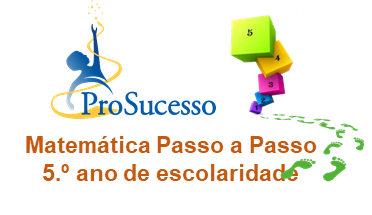 Pensa melhor!
Tenta mais uma vez!
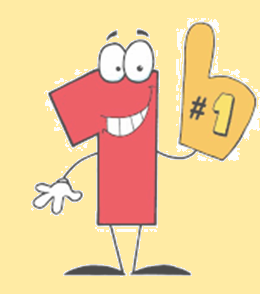 Voltar à pergunta
Parabéns! Conseguiste!
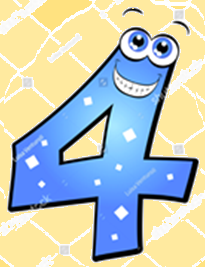 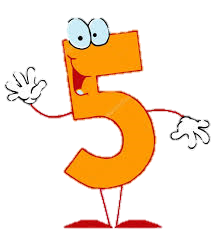 Avançar para a próxima pergunta
16
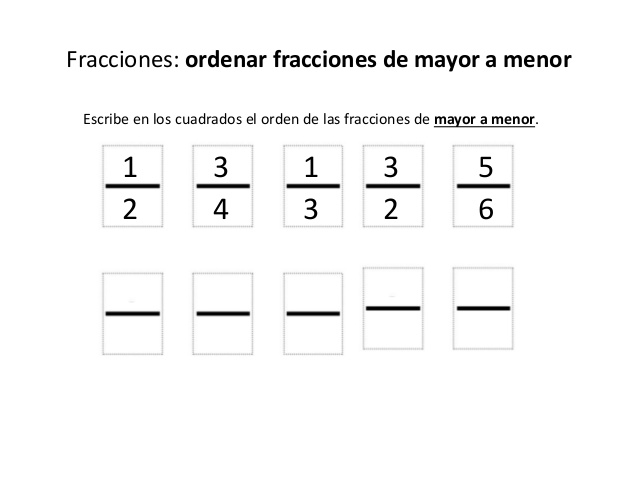 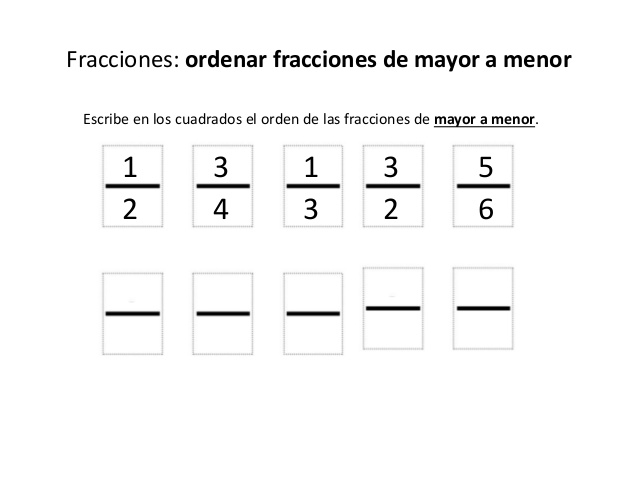 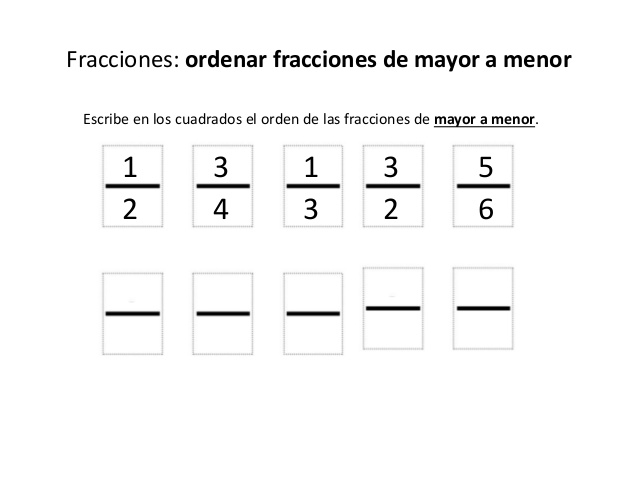 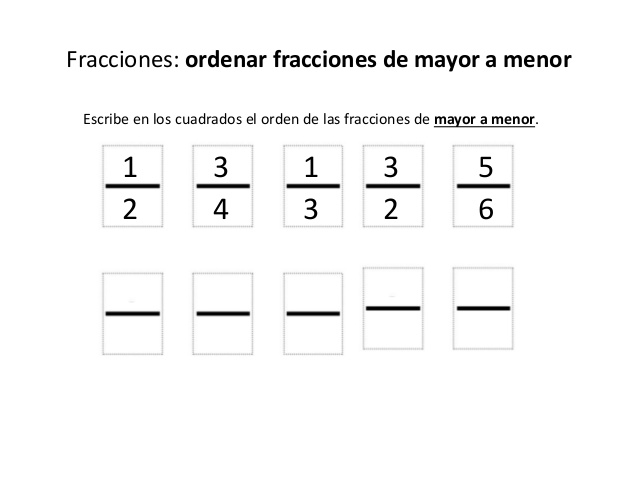 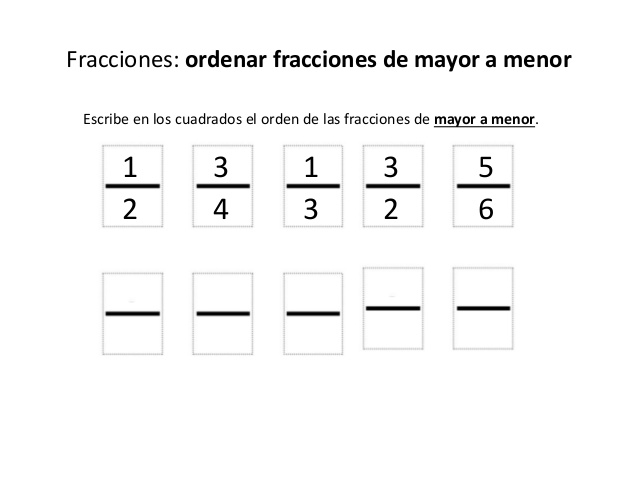 Questão 16
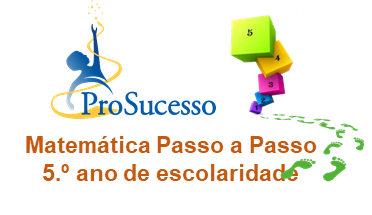 Pensa melhor!
Tenta mais uma vez!
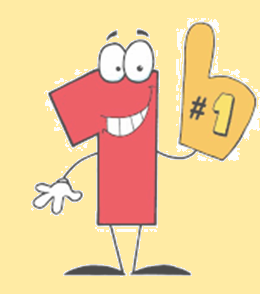 Voltar à pergunta
Parabéns! Conseguiste!
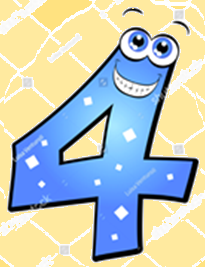 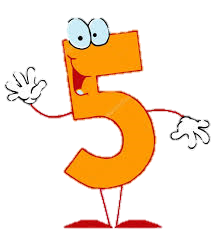 Avançar para a próxima pergunta
17
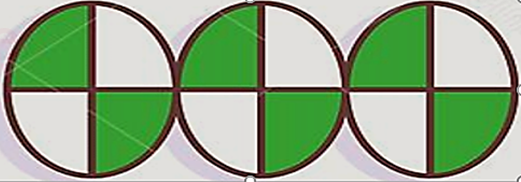 Questão 17
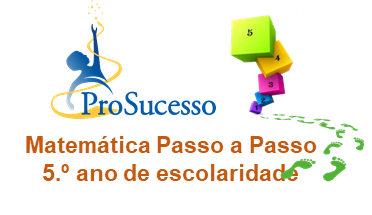 Pensa melhor!
Tenta mais uma vez!
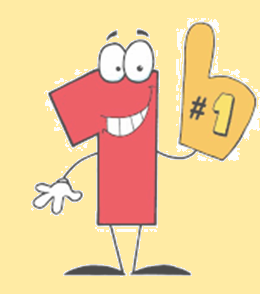 Voltar à pergunta
Parabéns! Conseguiste!
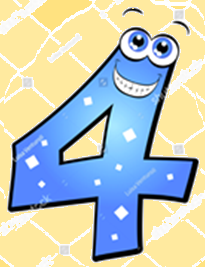 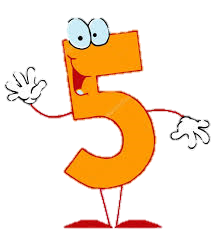 Avançar para a próxima pergunta
18
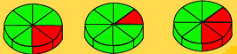 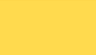 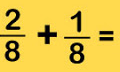 ?
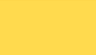 Questão 18
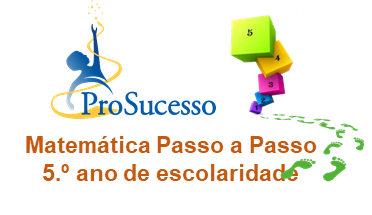 Pensa melhor!
Tenta mais uma vez!
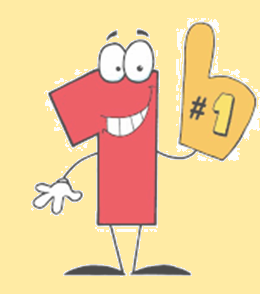 Voltar à pergunta
Parabéns! Conseguiste!
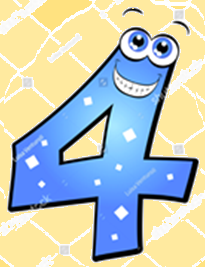 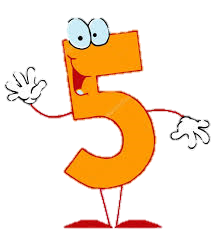 Avançar para a próxima pergunta
19
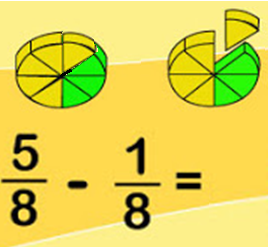 ?
Questão 19
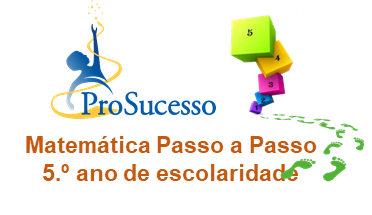 Pensa melhor!
Tenta mais uma vez!
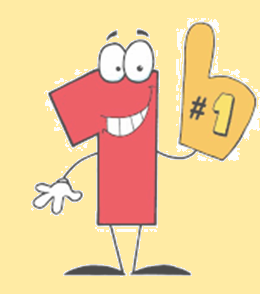 Voltar à pergunta
Parabéns! Conseguiste!
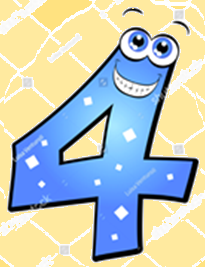 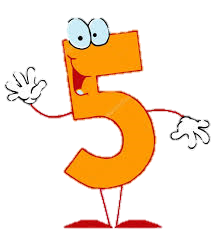 Avançar para a próxima pergunta
20
Questão 20
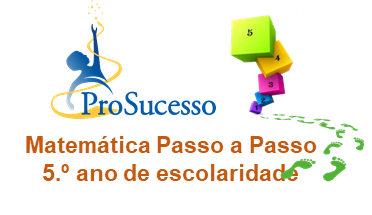 Pensa melhor!
Tenta mais uma vez!
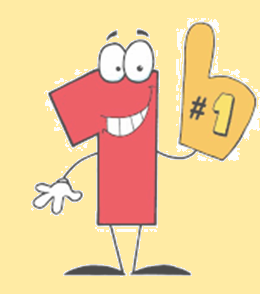 Voltar à pergunta
Parabéns! Conseguiste!
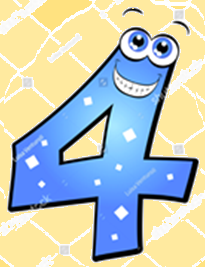 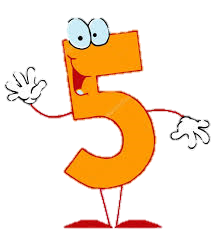 Avançar para a próxima pergunta
21
Uma tarefa estava programada para ser realizada em 45 minutos.
Sabendo que o João utilizou um terço desse tempo, quanto tempo, em minutos, demorou a realizar a tarefa?
                                                                                                   
  								



[A]	  7 minutos

[B]	 10 minutos

[C]	 15 minutos

[D]	 25 minutos
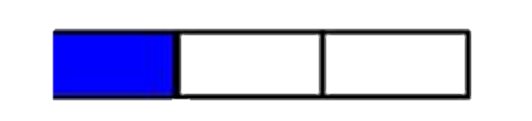 Questão 21
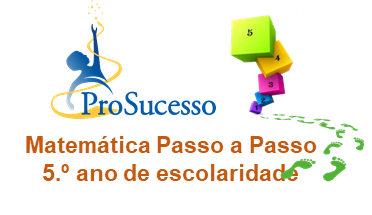 Pensa melhor!
Tenta mais uma vez!
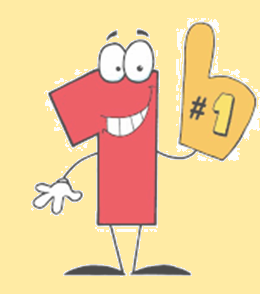 Voltar à pergunta
Parabéns! Conseguiste!
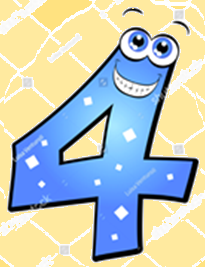 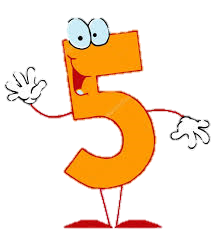 Avançar para a próxima pergunta
22
Questão 22
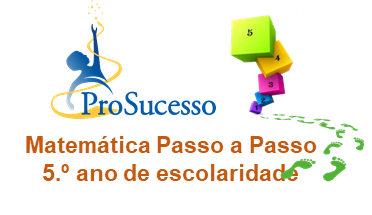 Pensa melhor!
Tenta mais uma vez!
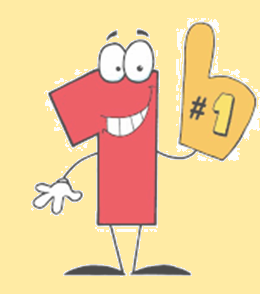 Voltar à pergunta
Parabéns! Conseguiste!
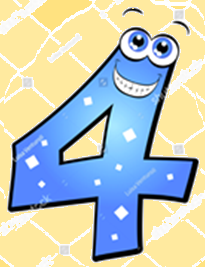 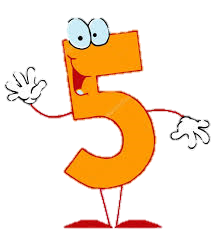 Avançar para a próxima pergunta
23
Questão 23
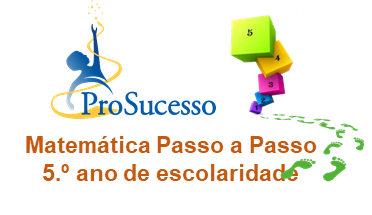 Pensa melhor!
Tenta mais uma vez!
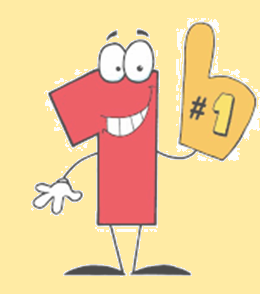 Voltar à pergunta
Parabéns! Conseguiste!
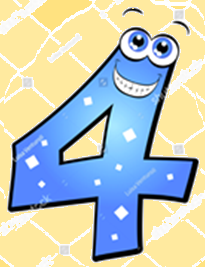 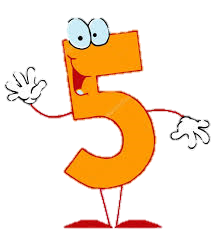 Avançar para a próxima pergunta
24
Questão 24
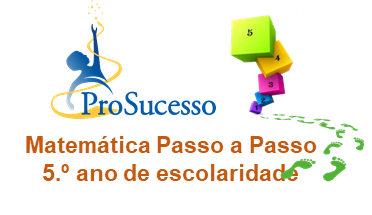 Pensa melhor!
Tenta mais uma vez!
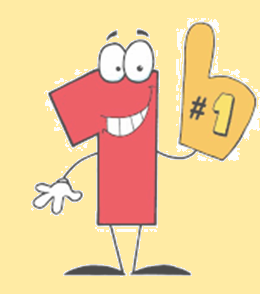 Voltar à pergunta
Parabéns! Conseguiste!
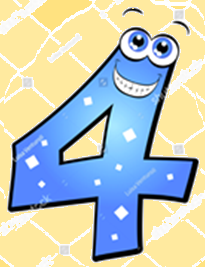 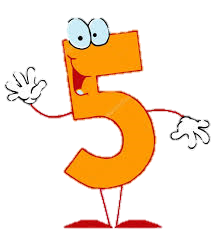 Avançar para a próxima pergunta
25
Questão 25
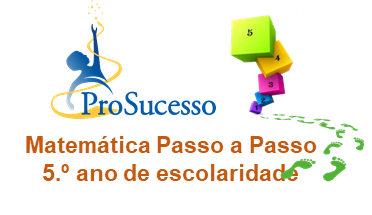 Pensa melhor!
Tenta mais uma vez!
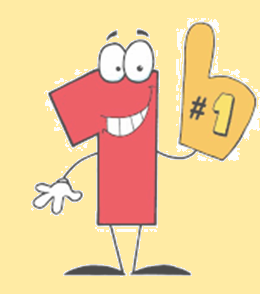 Voltar à pergunta
Parabéns! Conseguiste!
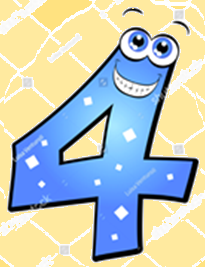 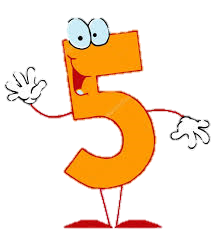 Avançar para a próxima pergunta
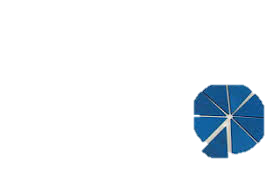 26
Escolhe um dos números desta carta e representa-o graficamente ou numa reta numérica.
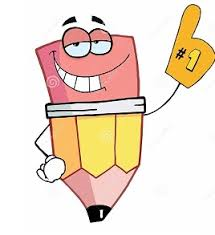 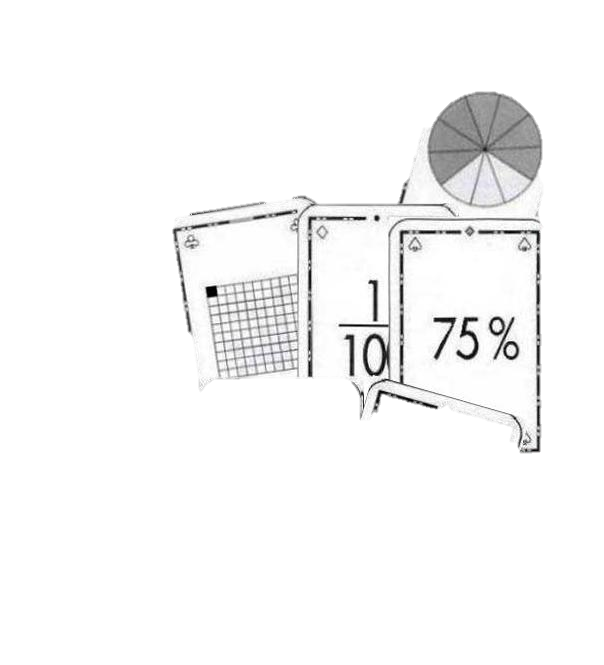 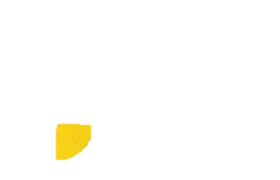 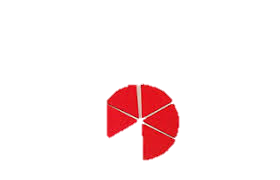 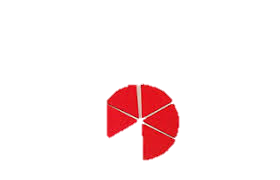 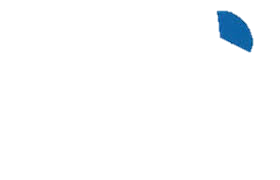 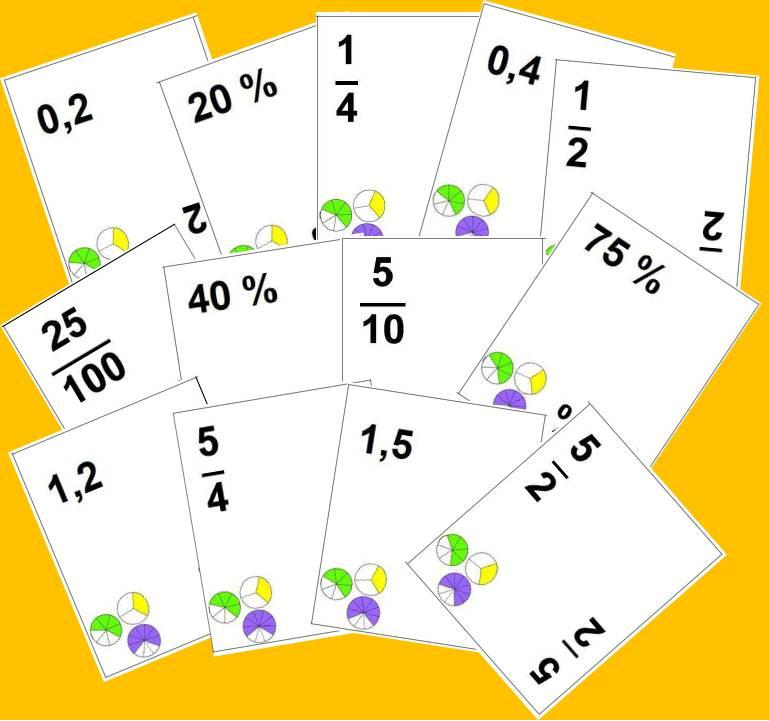 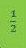 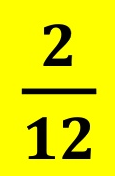 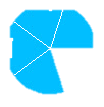 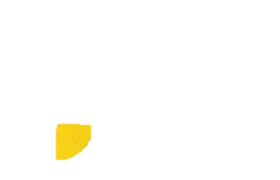 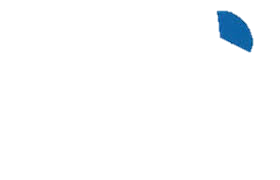 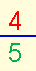 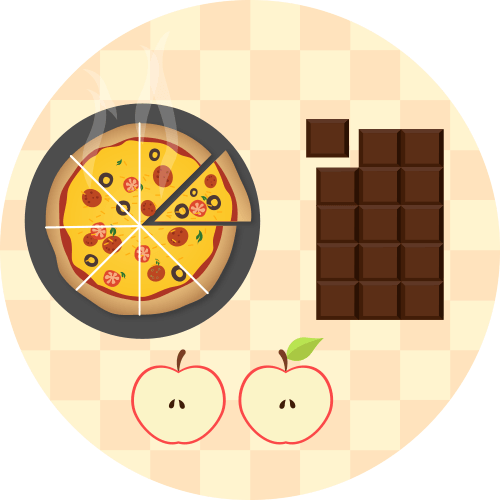 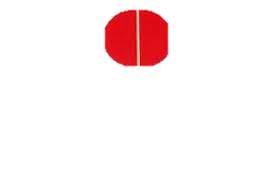 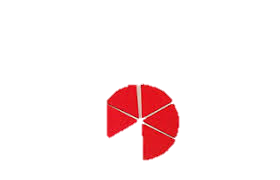 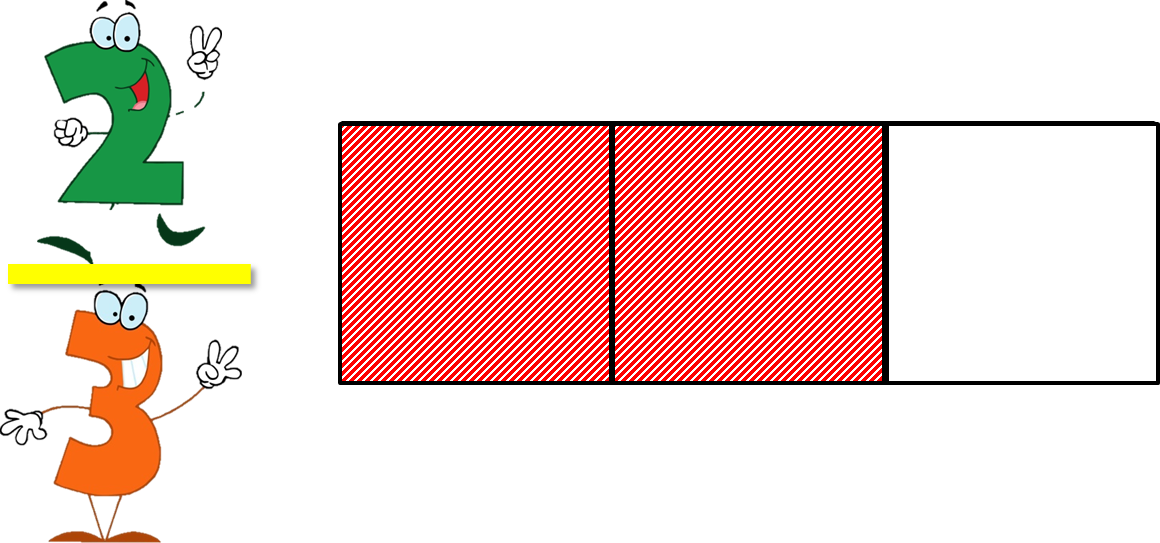 FIM
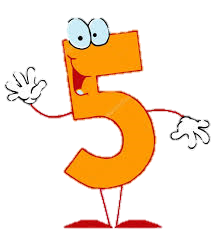 Voltar para o início do jogo
Ficha de Registo
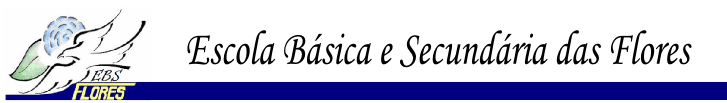 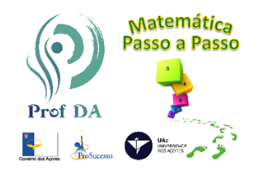 Nome: _____________________________ nº _____ Data: ___/___/_____
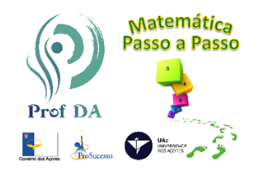 Chave de Respostas
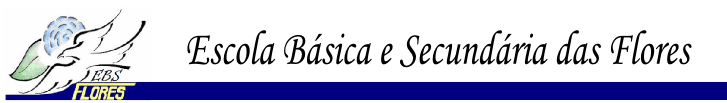 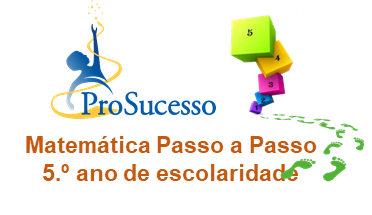 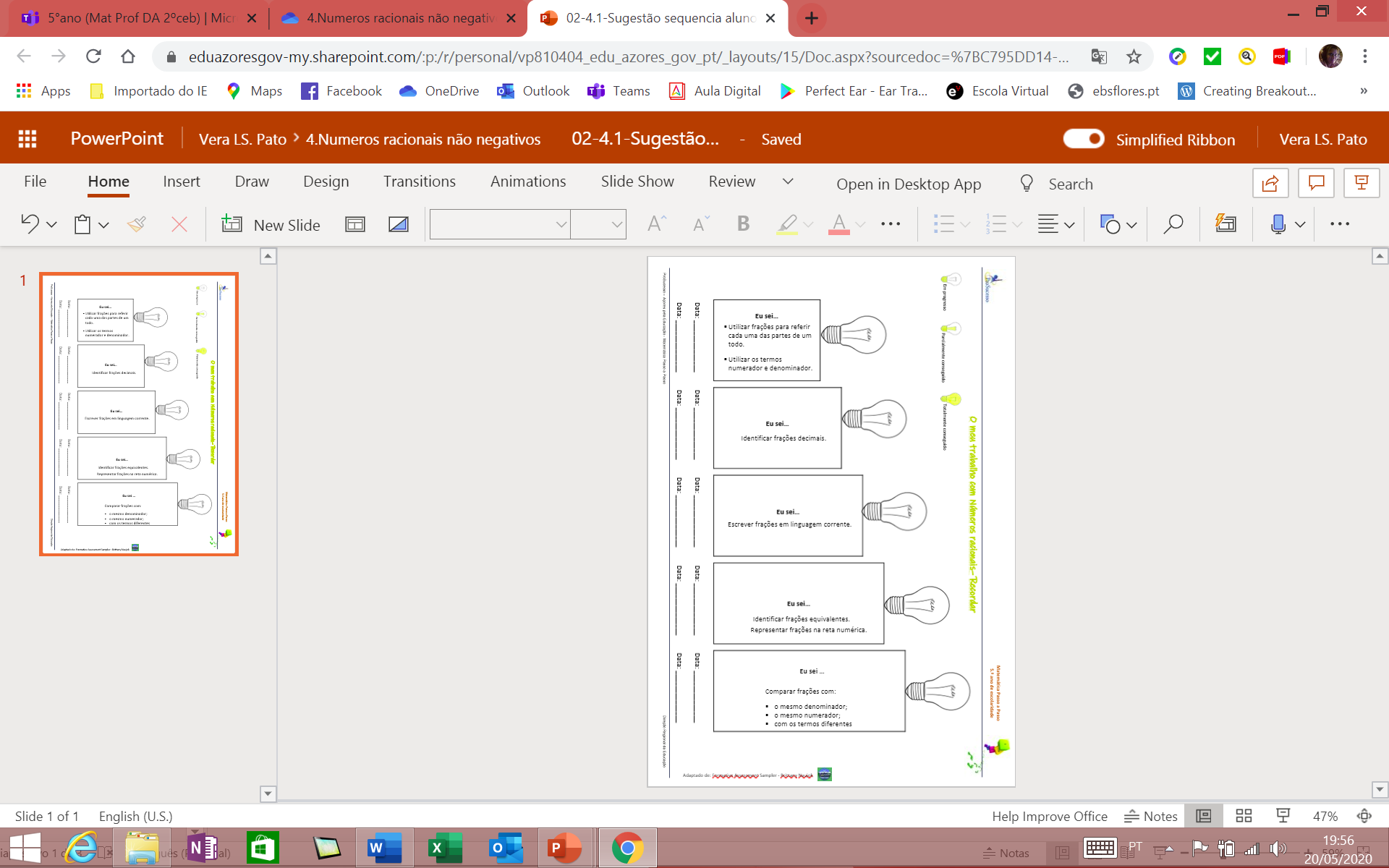 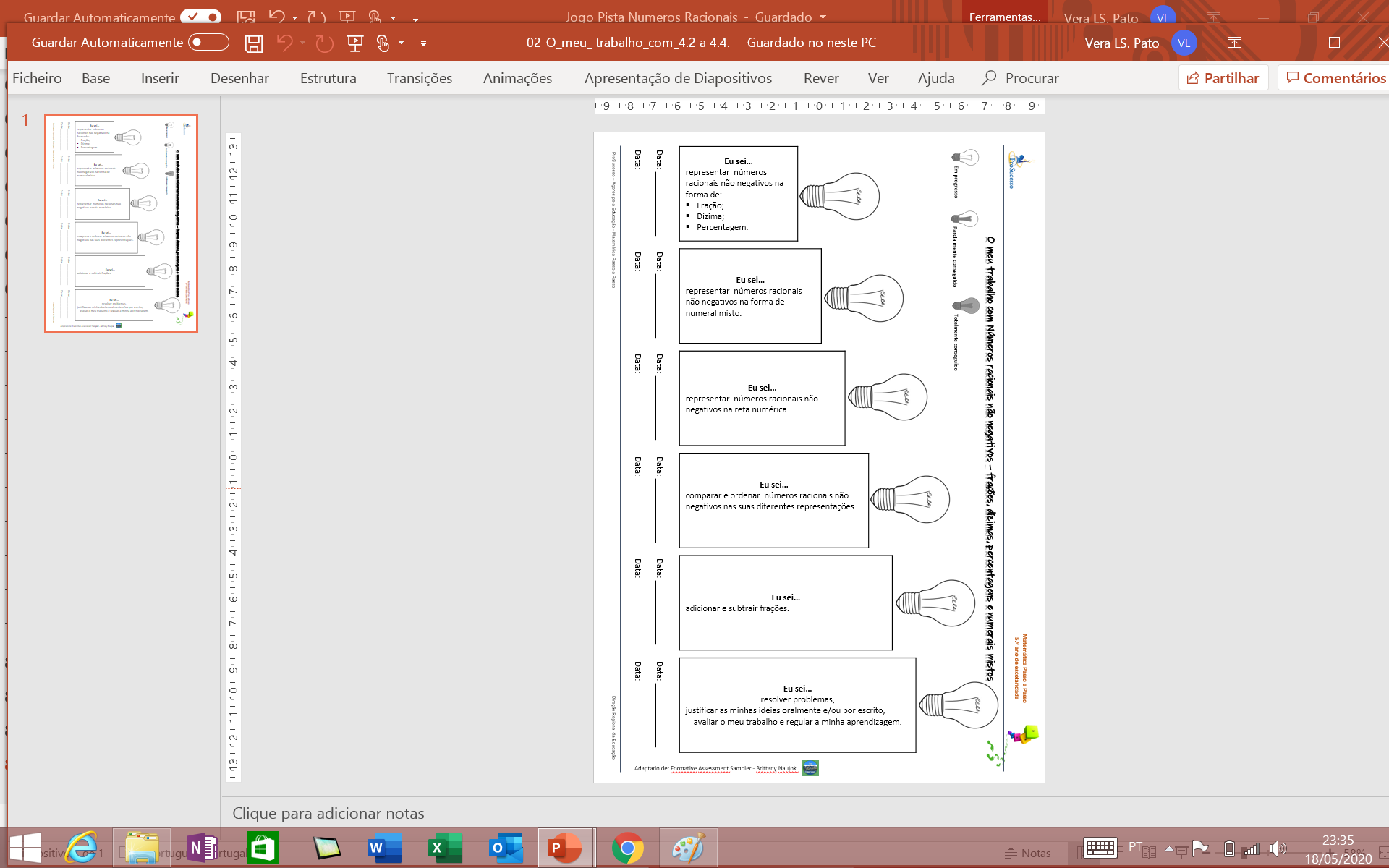 O que é que eu aprendi com esta atividade?
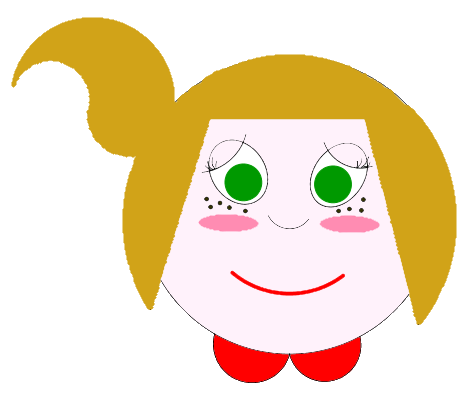 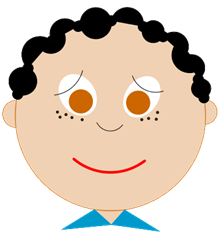